GCJobs / Emplois GC
Follow us on our GC Jobs (Emplois GC) Facebook page to learn more about job opportunities
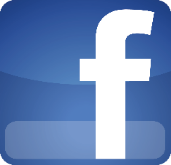 Follow us on our @jobs_gc (@emplois_gc) Twitter account to learn more about job opportunities
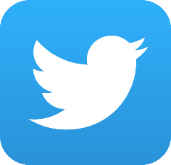 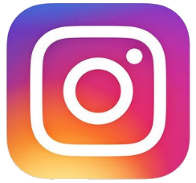 Follow @Jobs_GC (@emplois_gc) to view stories, learn about job opportunities and more
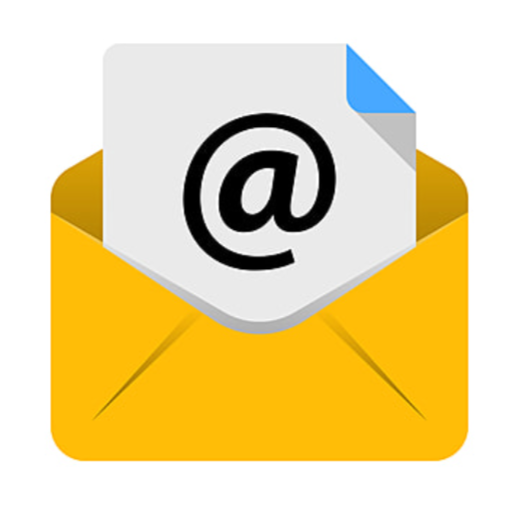 Questions? cfp.rcneo-nceor.psc@cfp-psc.gc.ca
1
[Speaker Notes: General questions only
About a process, ask directly
Cannot provide you with the answers / reread an answer]